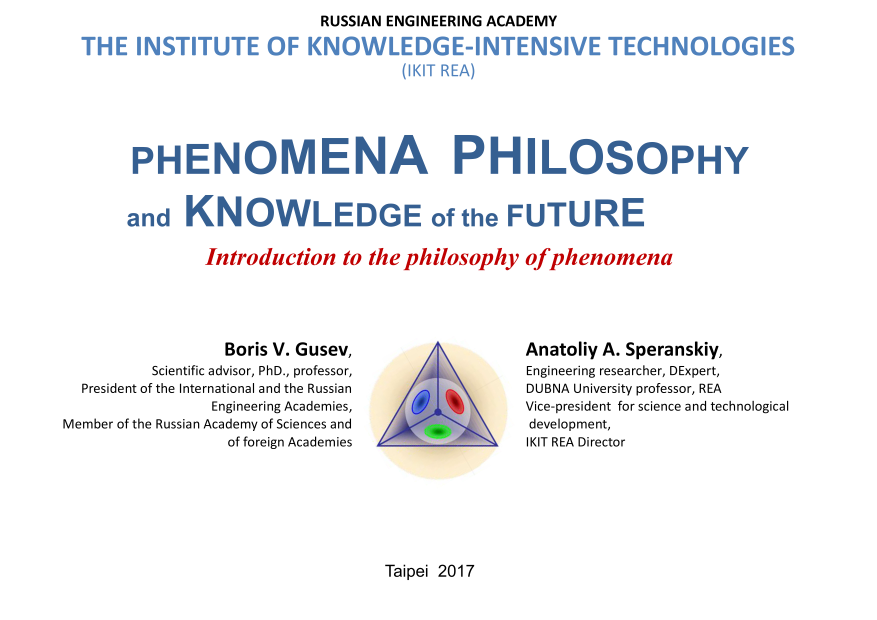 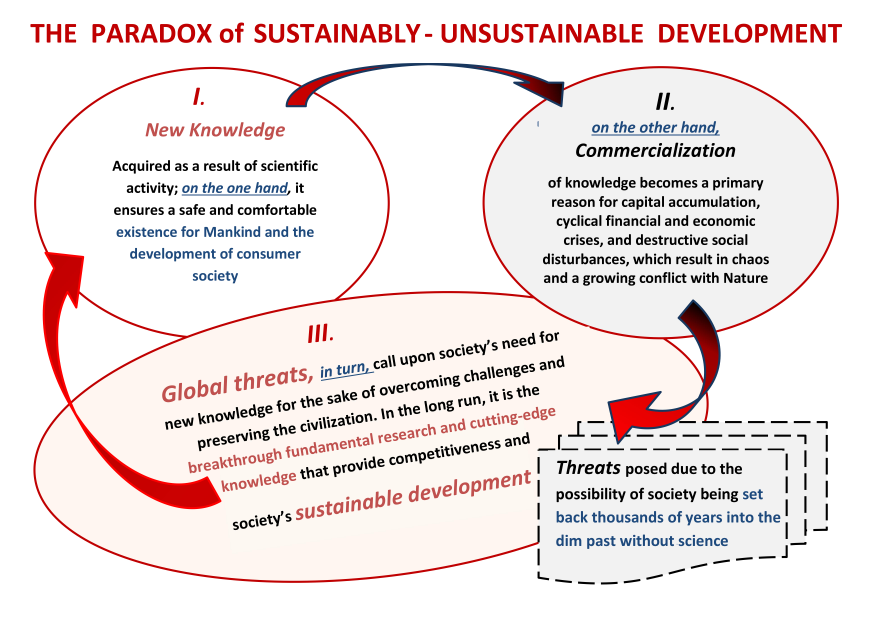 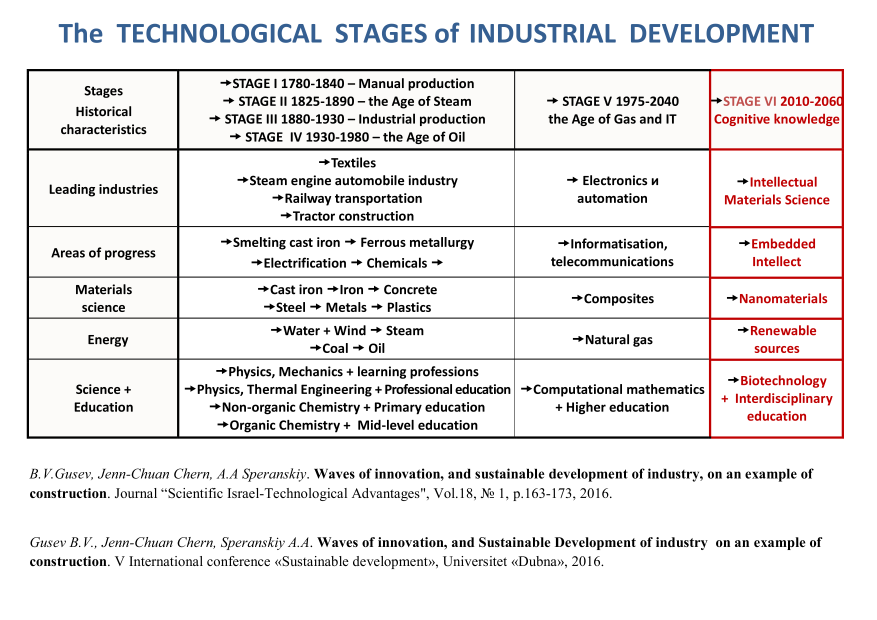 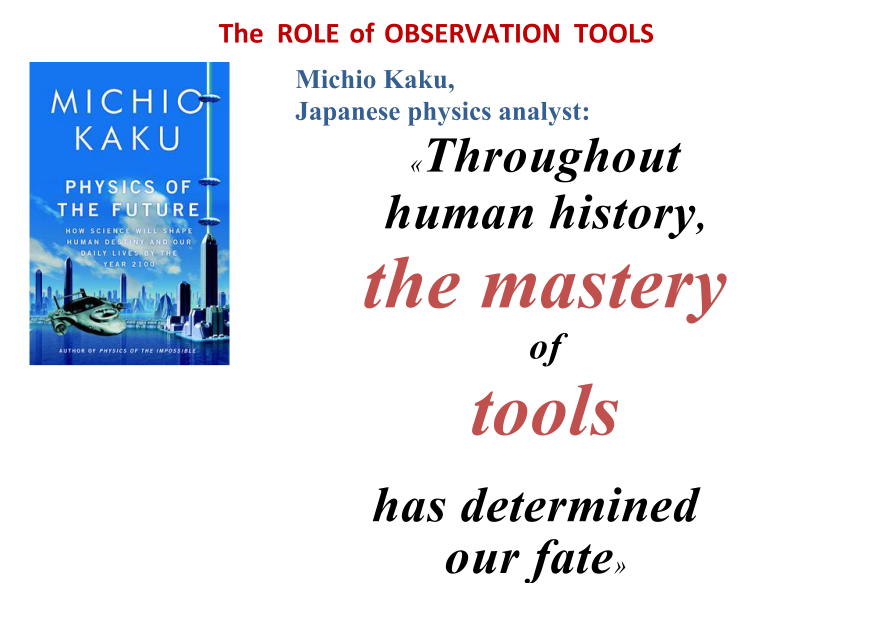 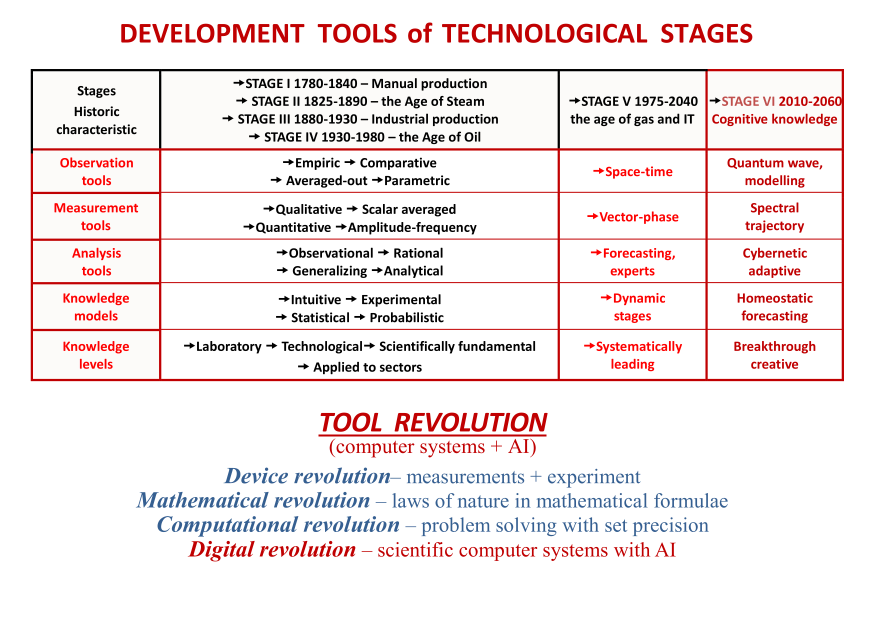 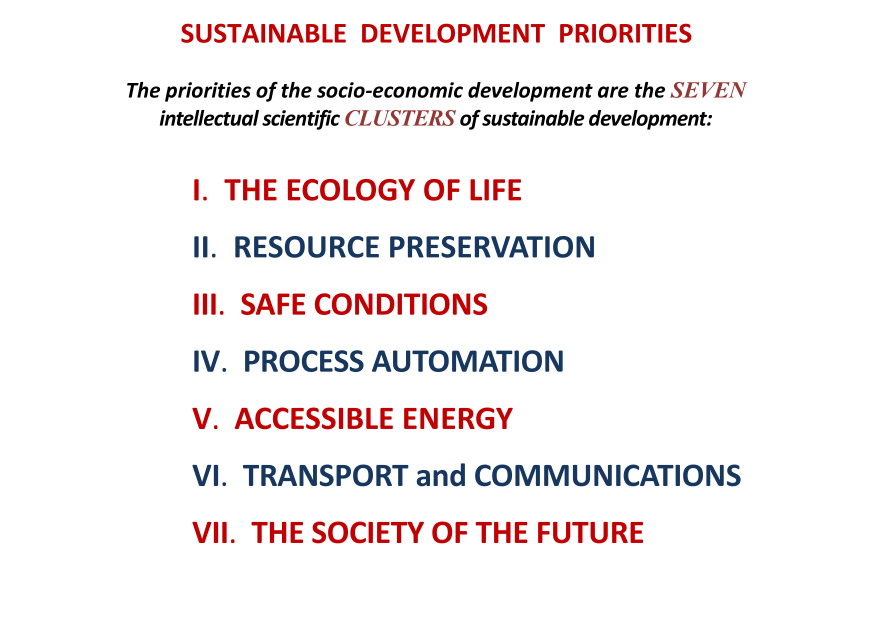 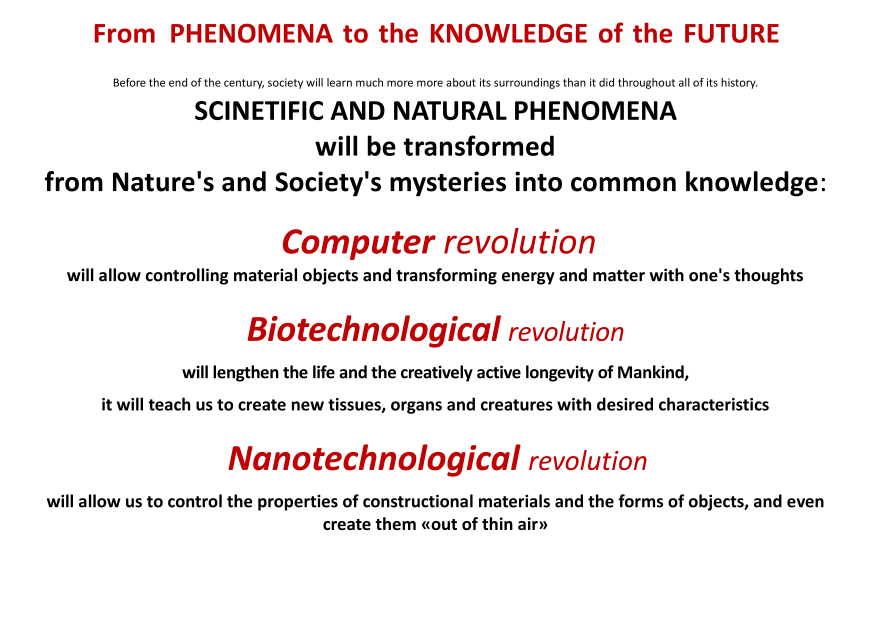 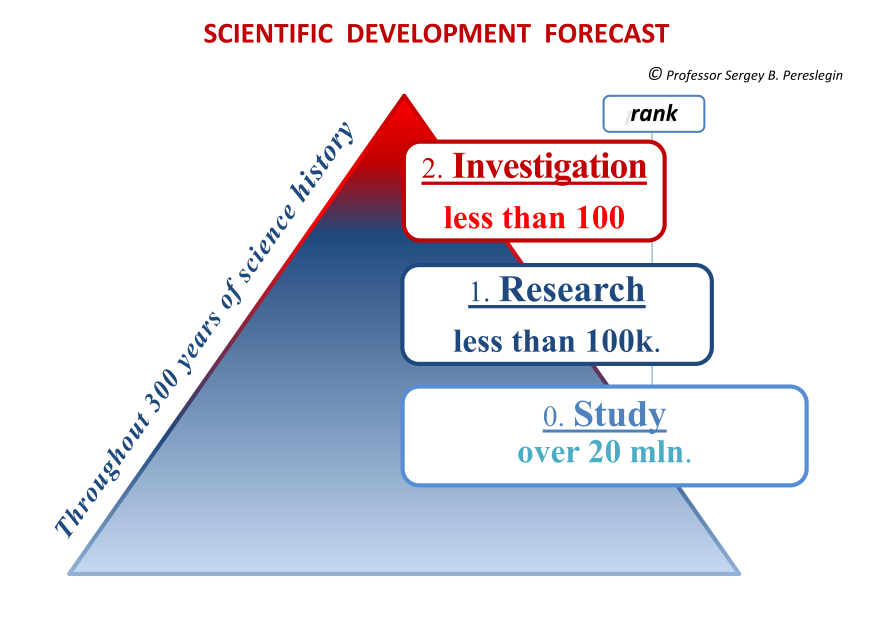 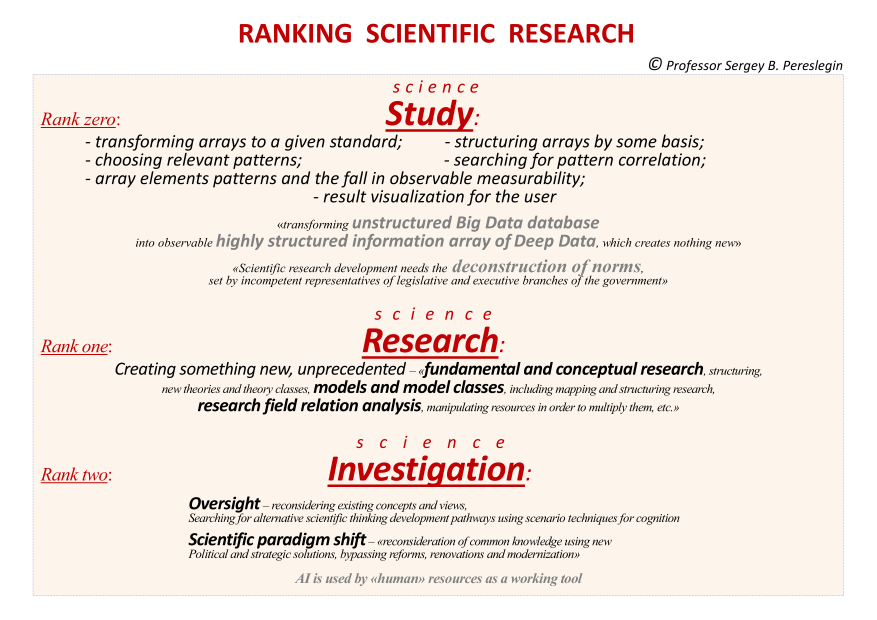 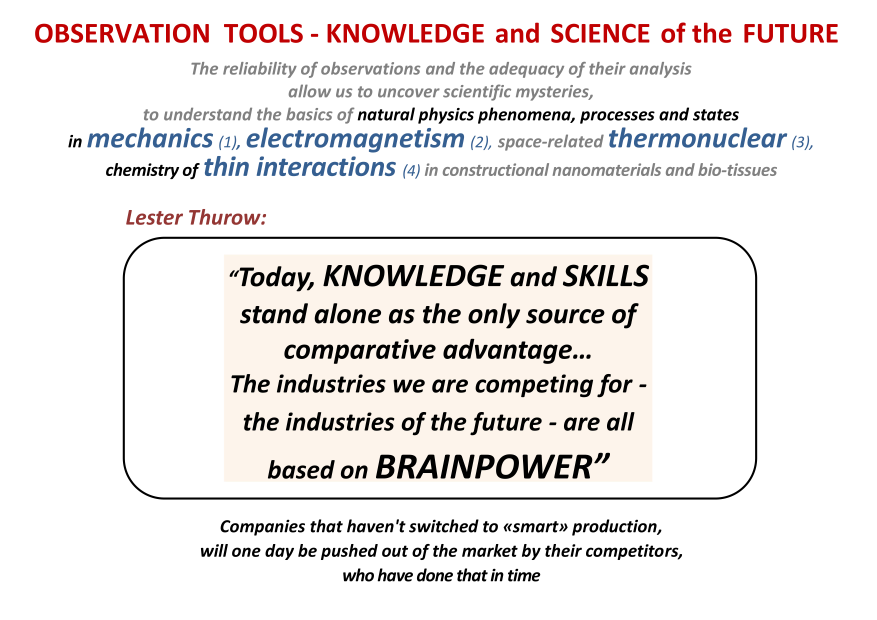 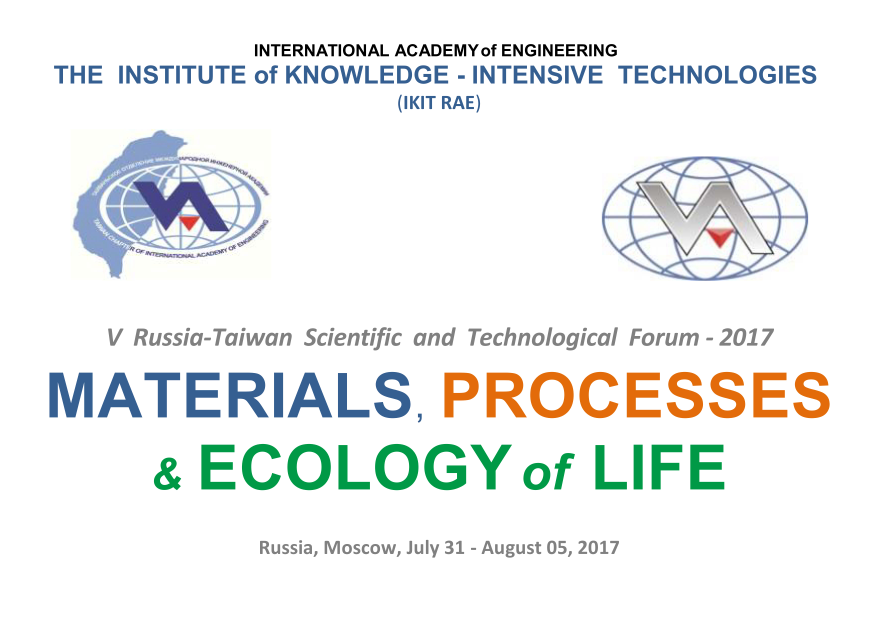 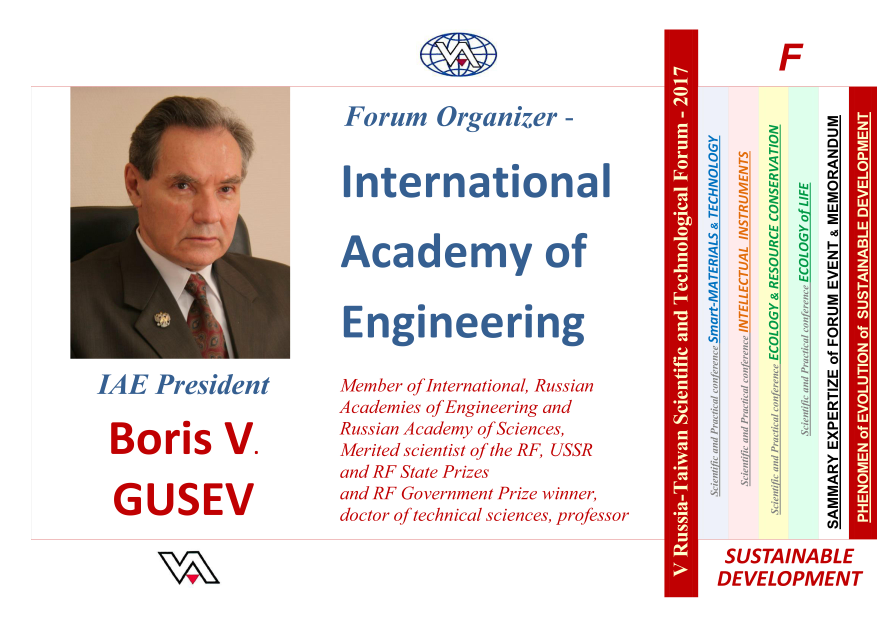 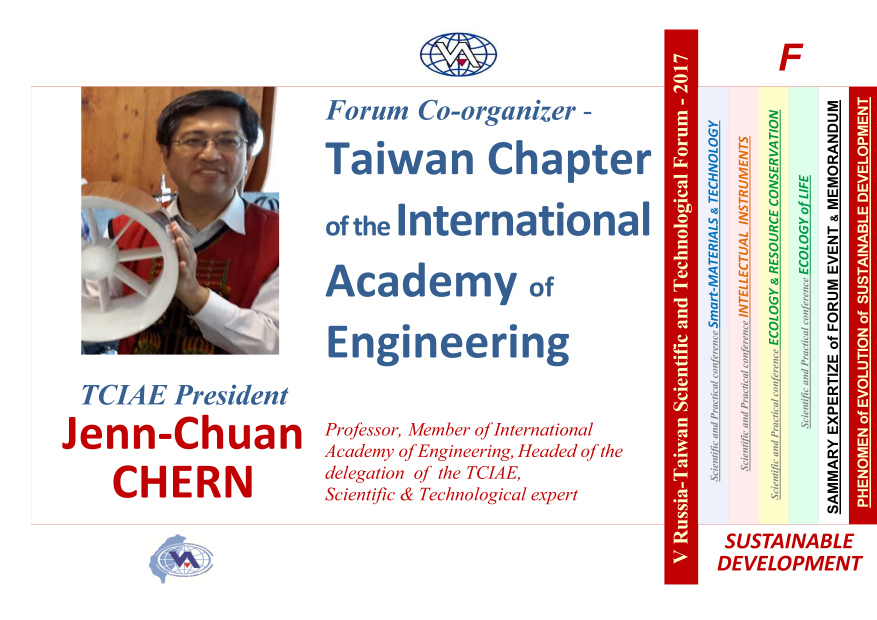 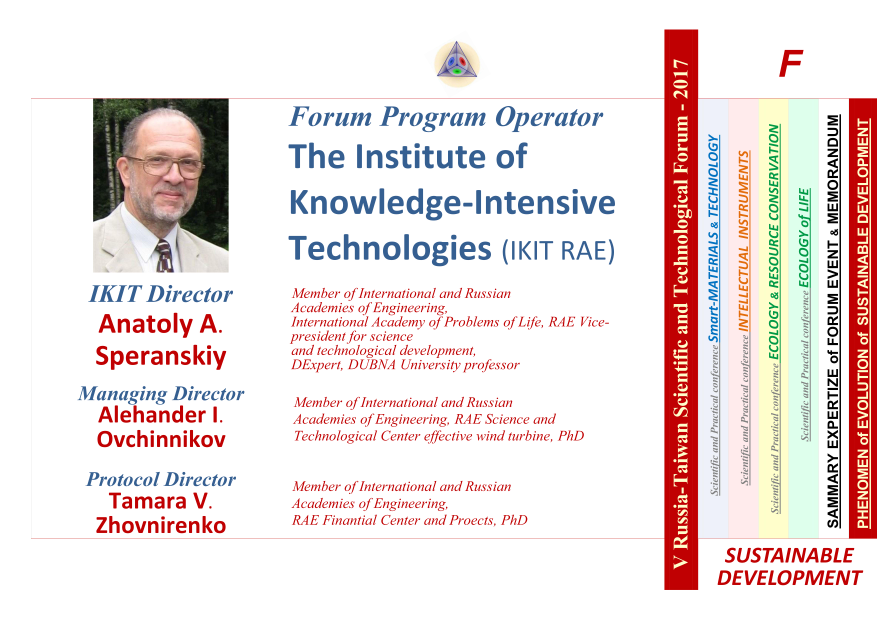 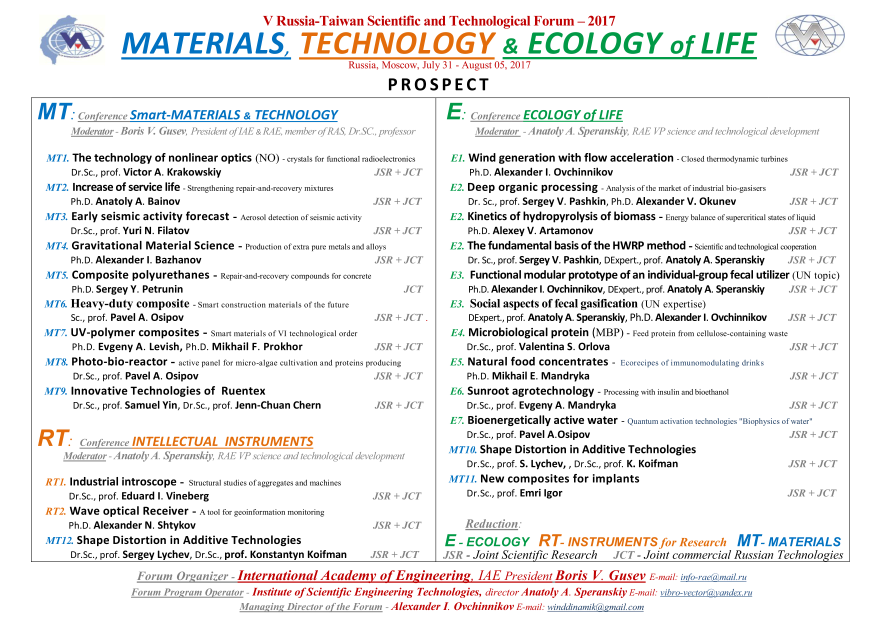 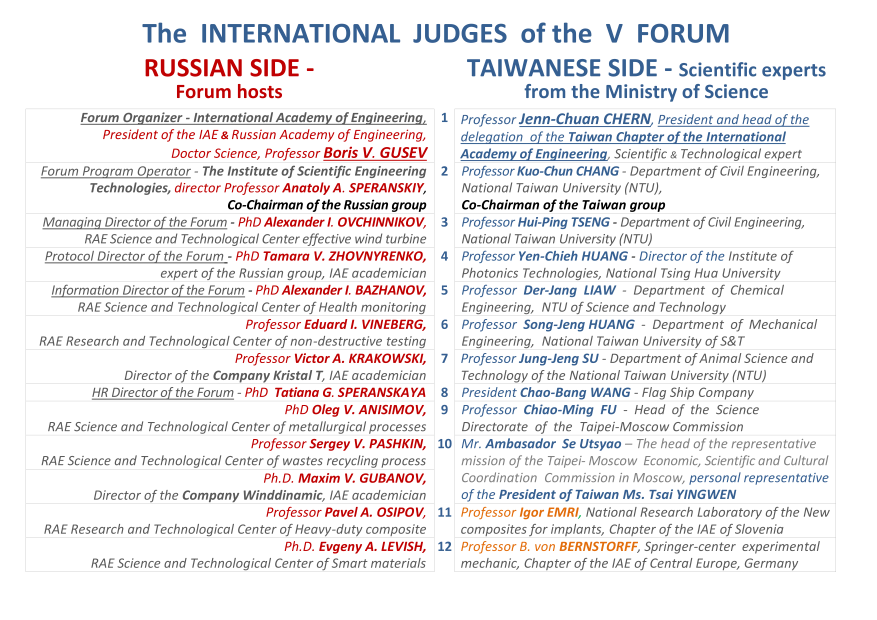 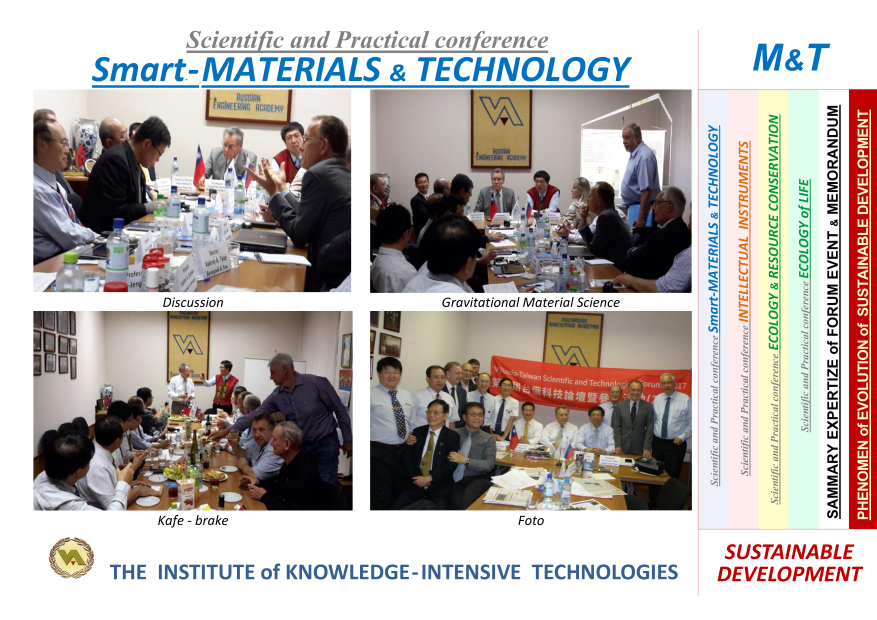 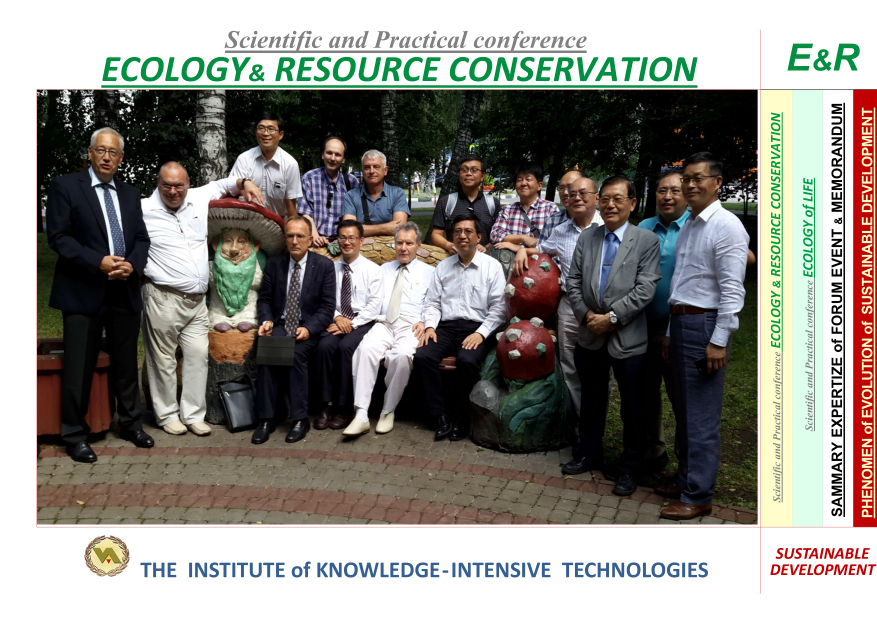 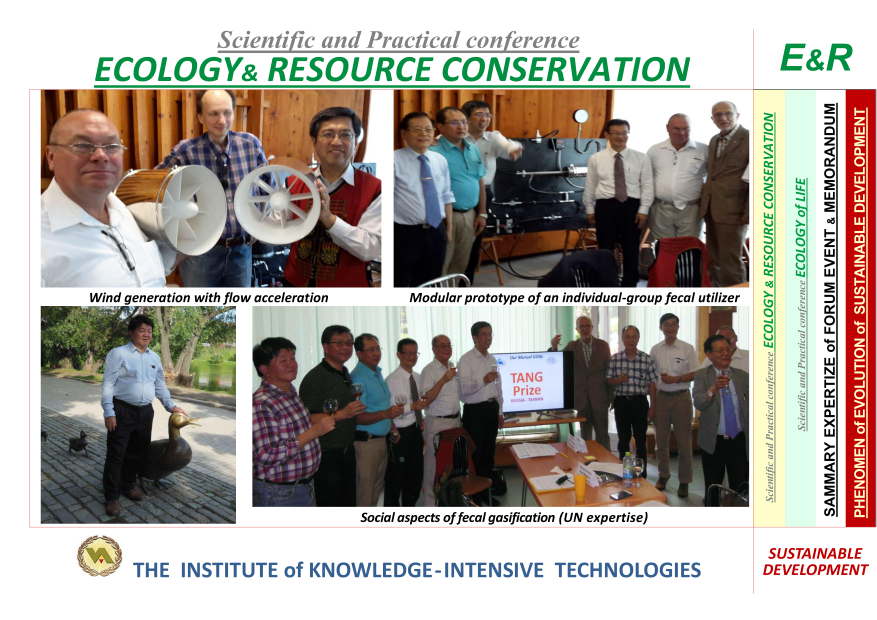 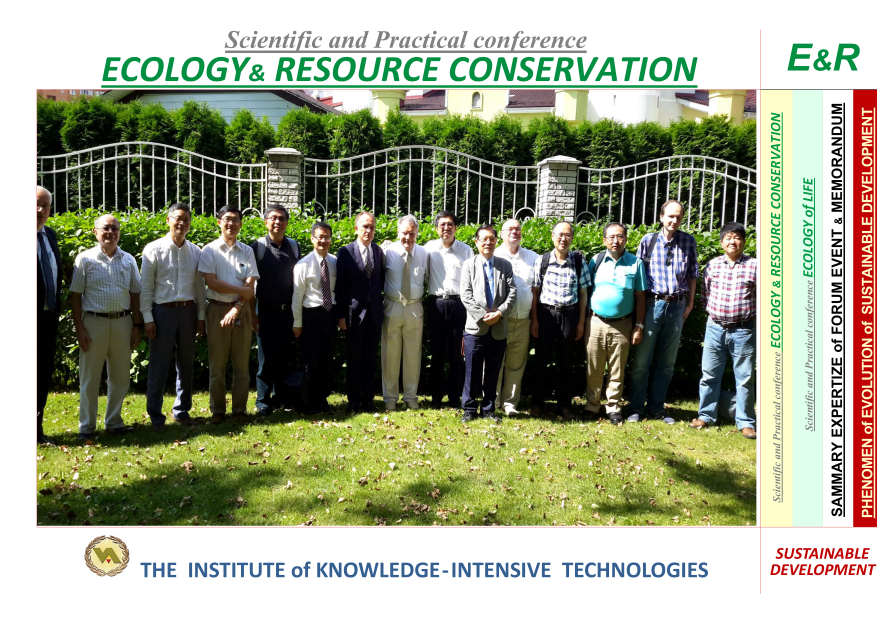 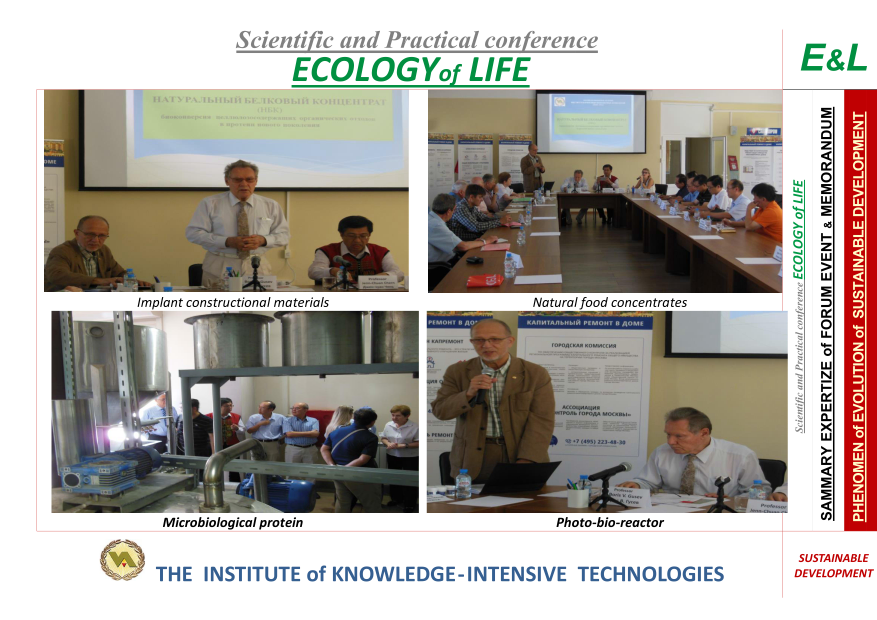 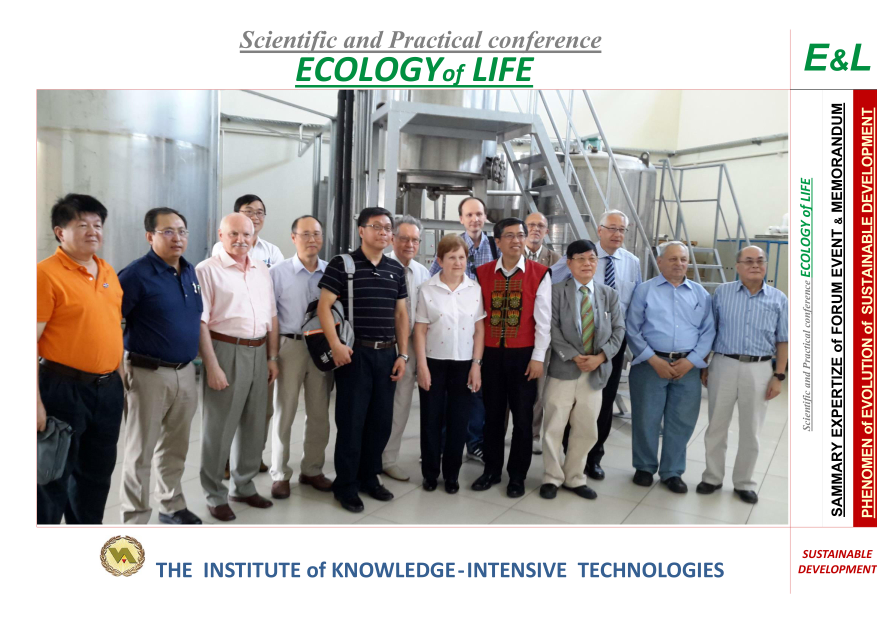 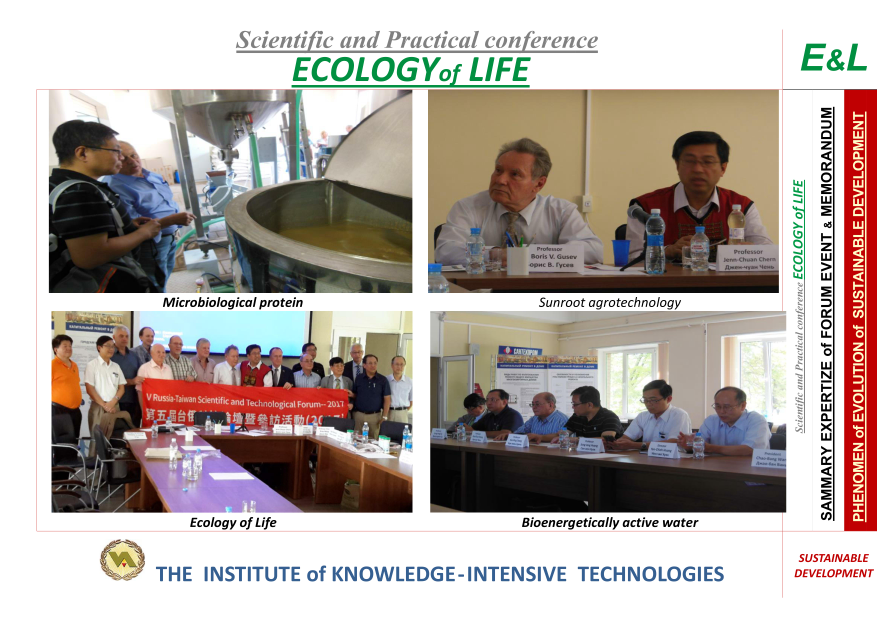 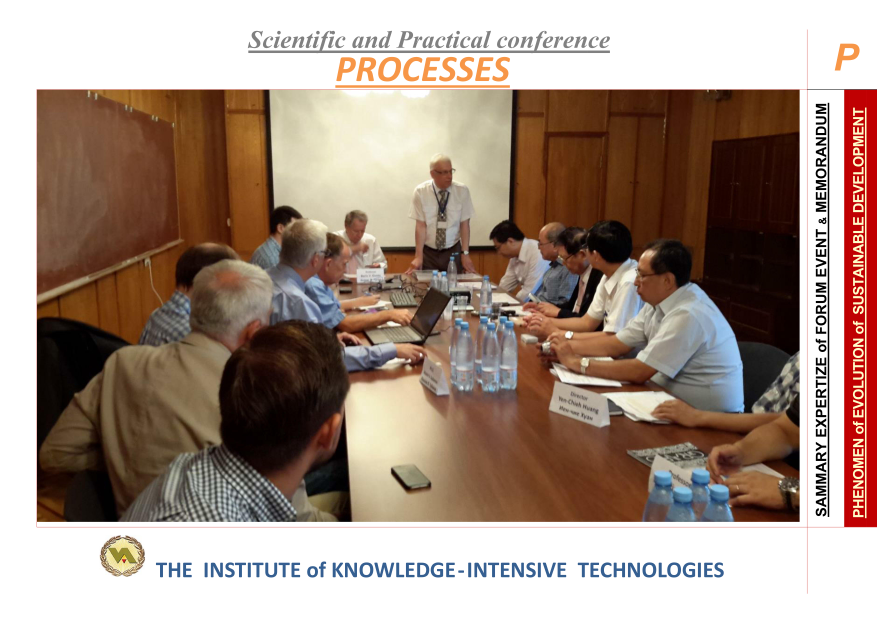 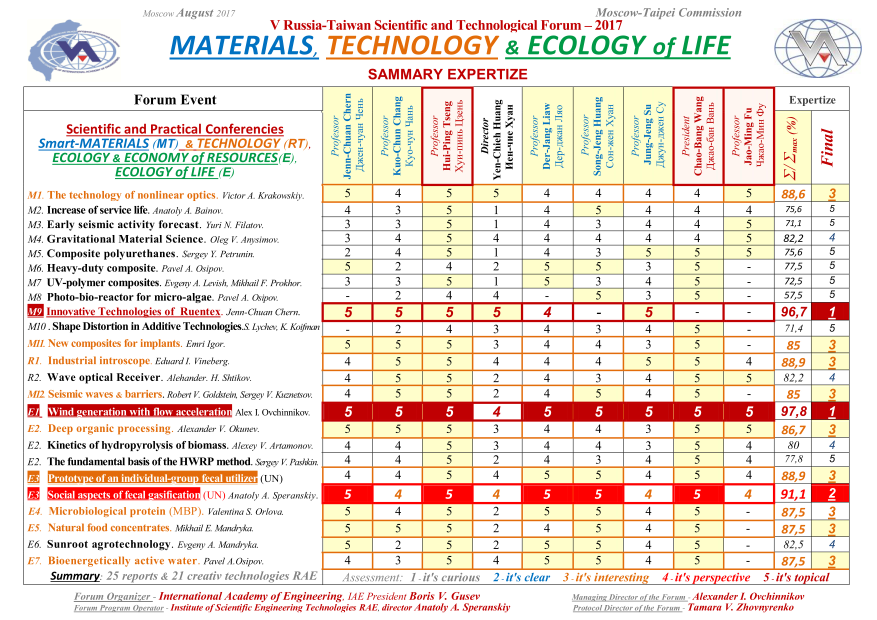 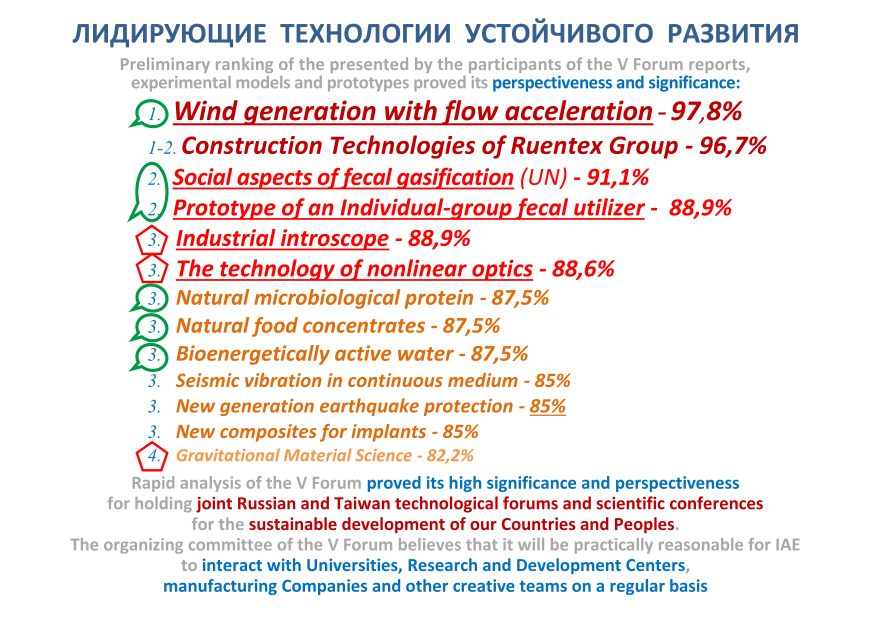 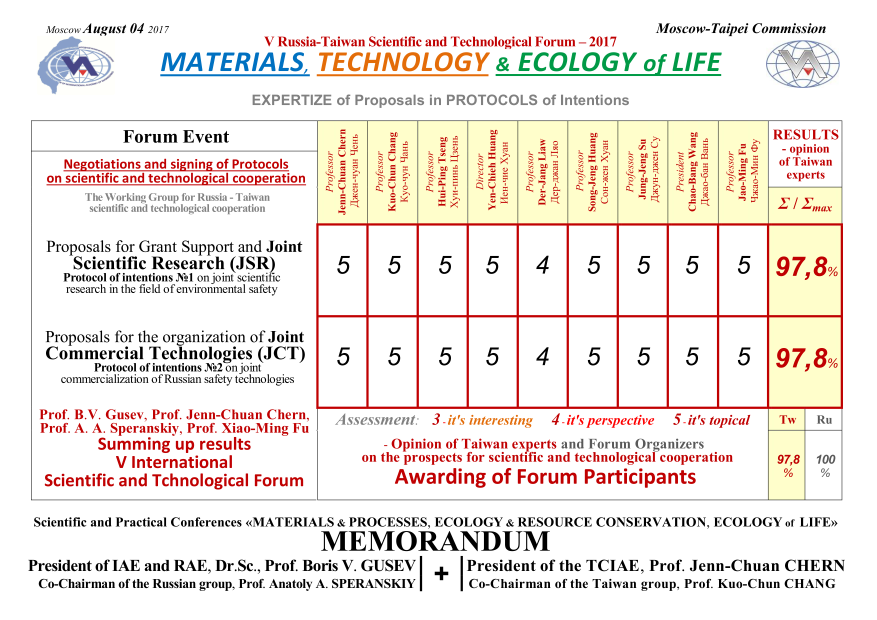 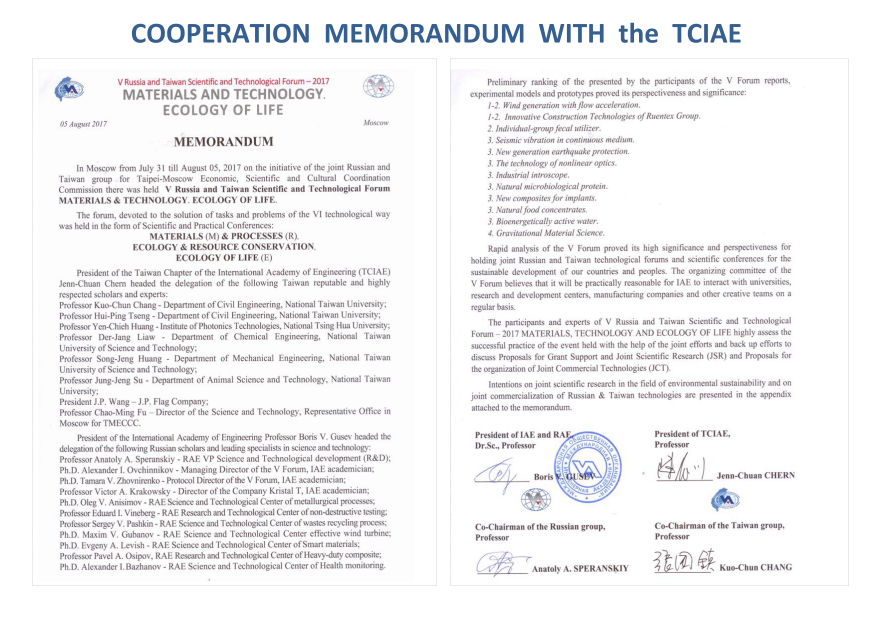 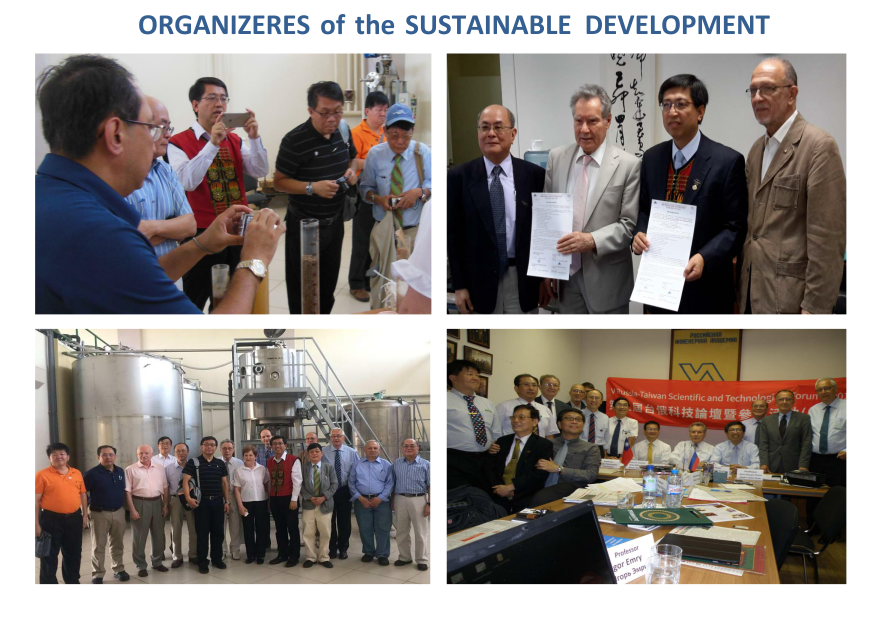 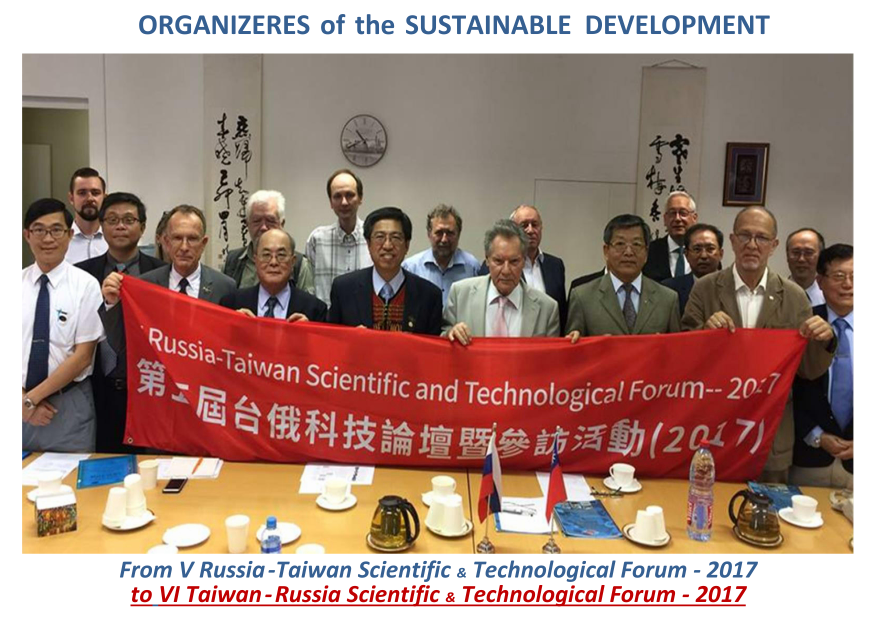 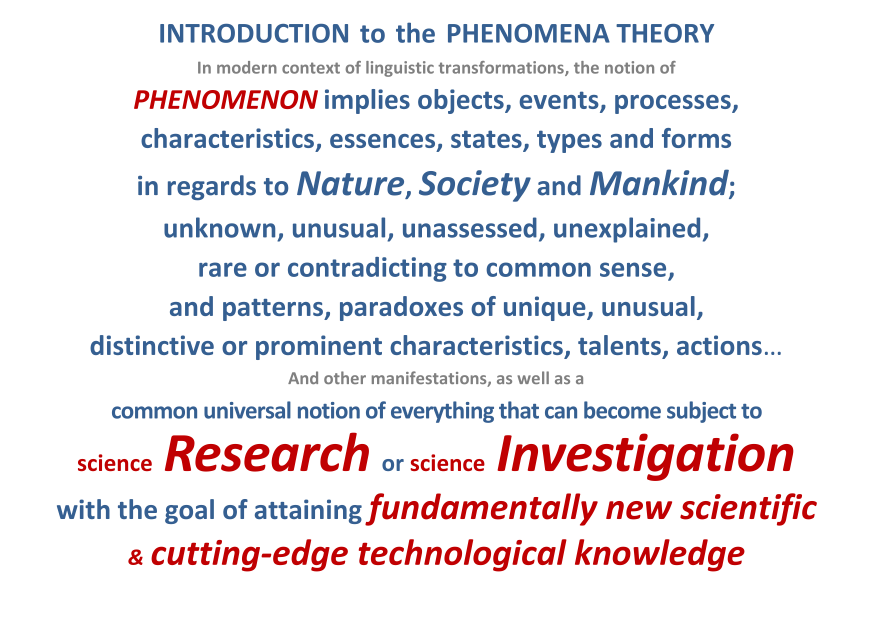 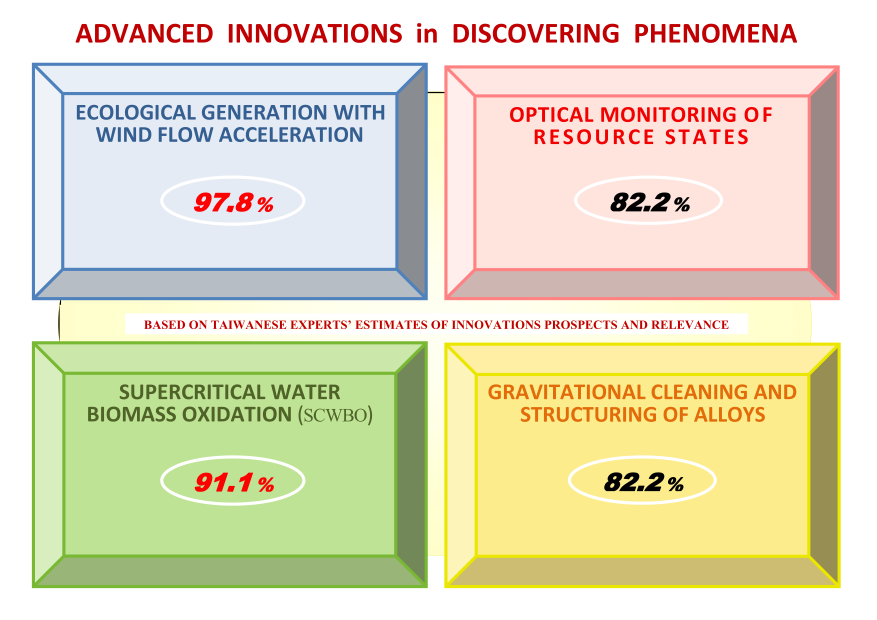 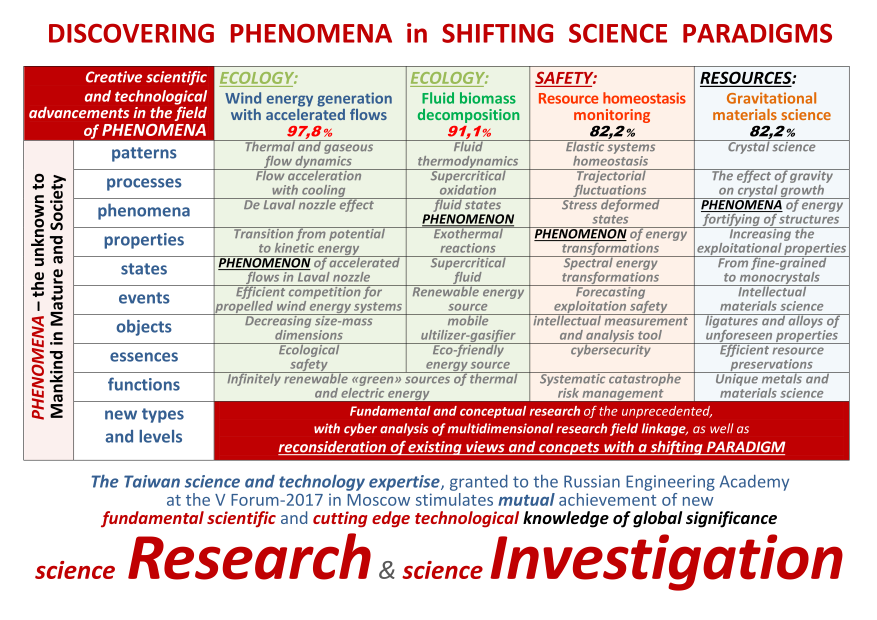 № 1
R A E + T C I A E 
+ C E C I + N    T    U 
Professor Kuo-Chun Chang - Department of Civil Engineering,
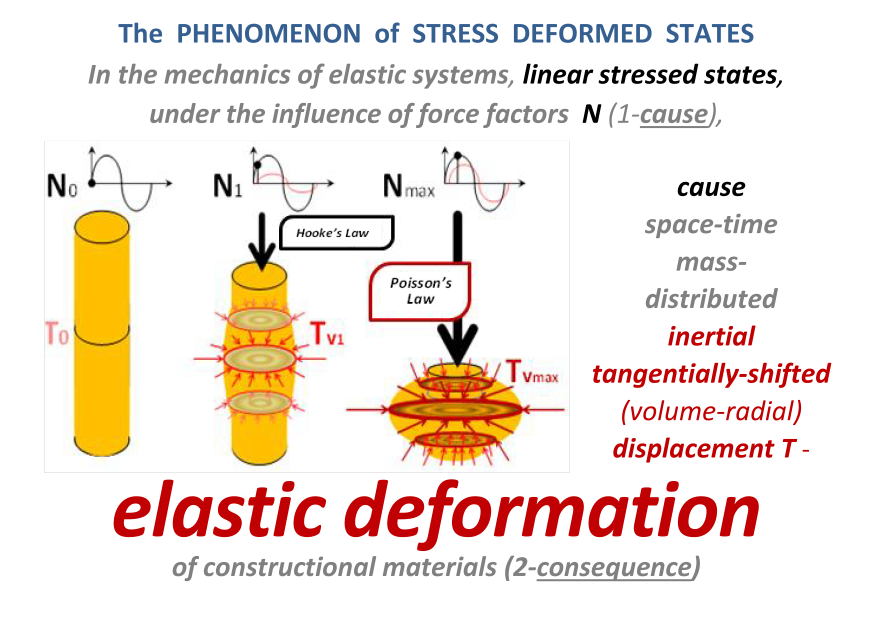 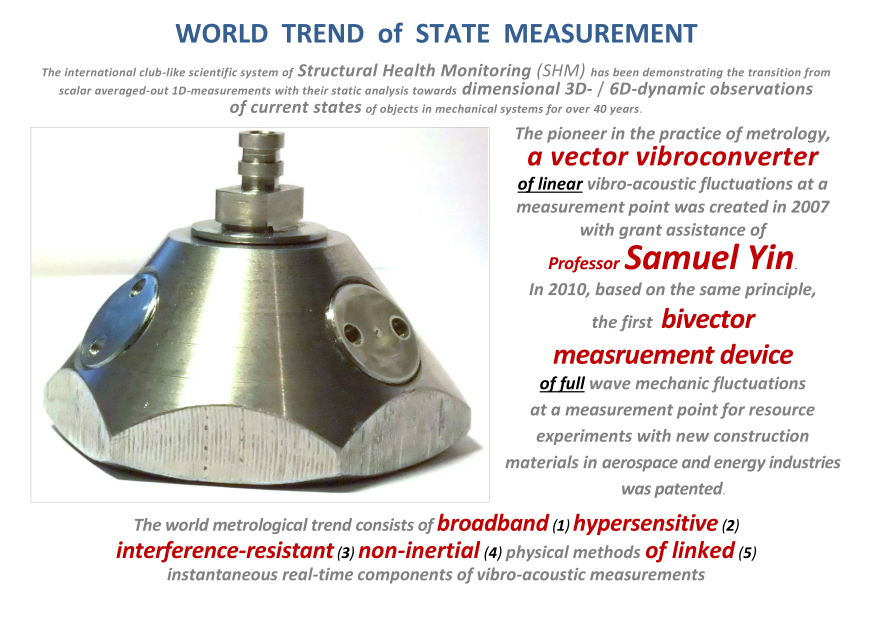 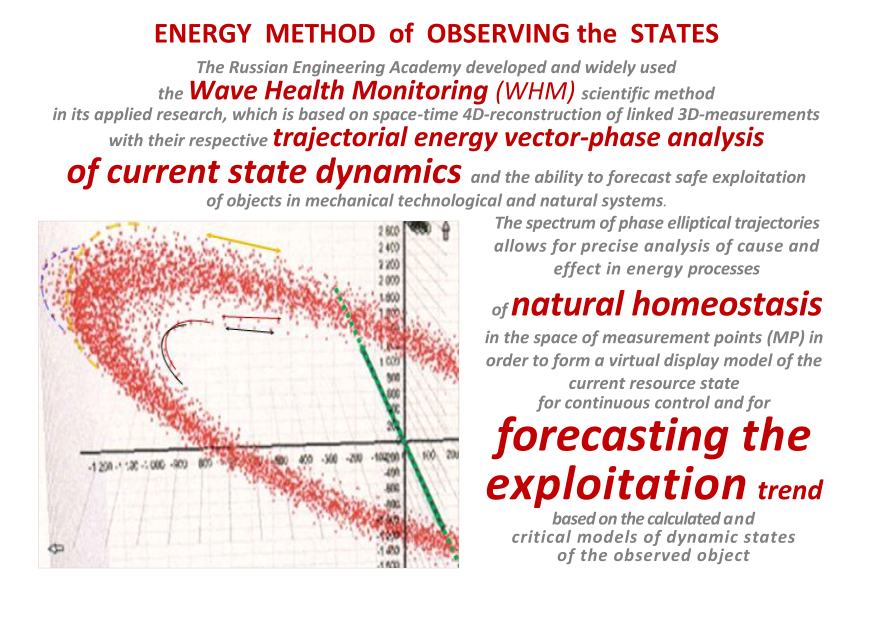 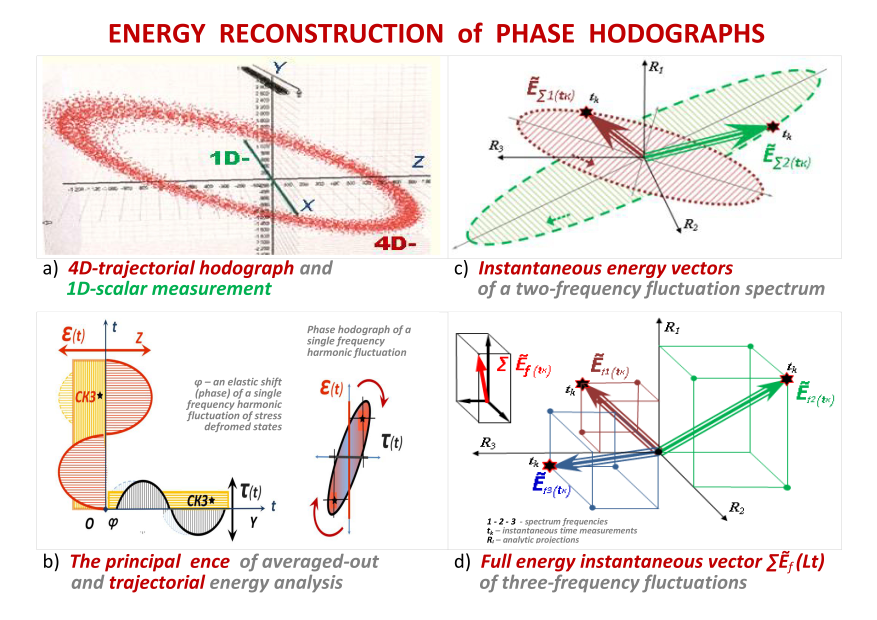 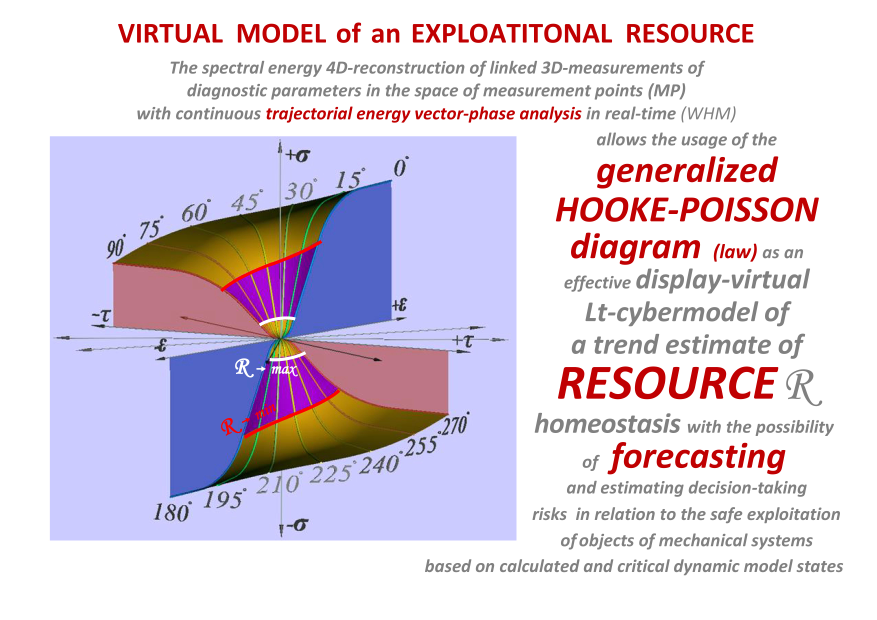 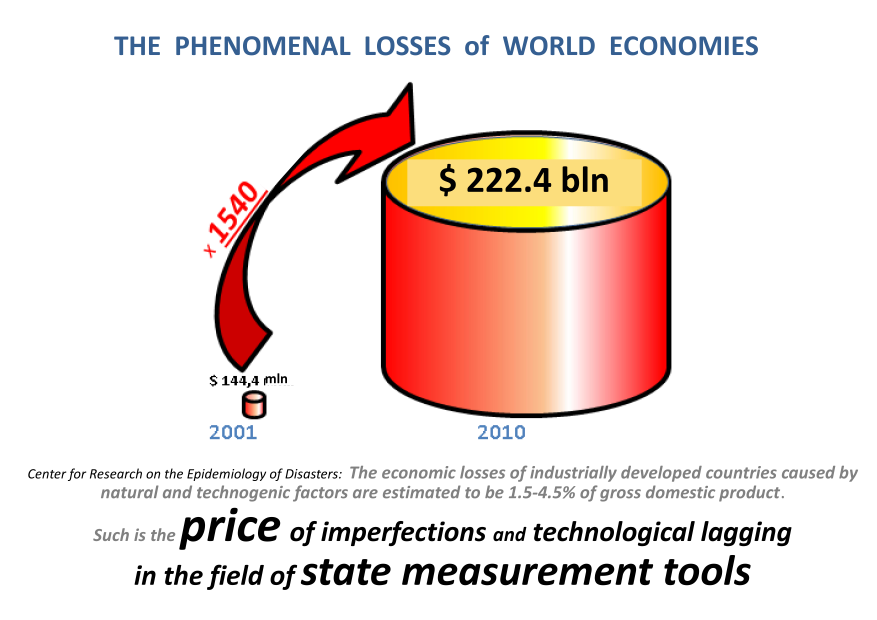 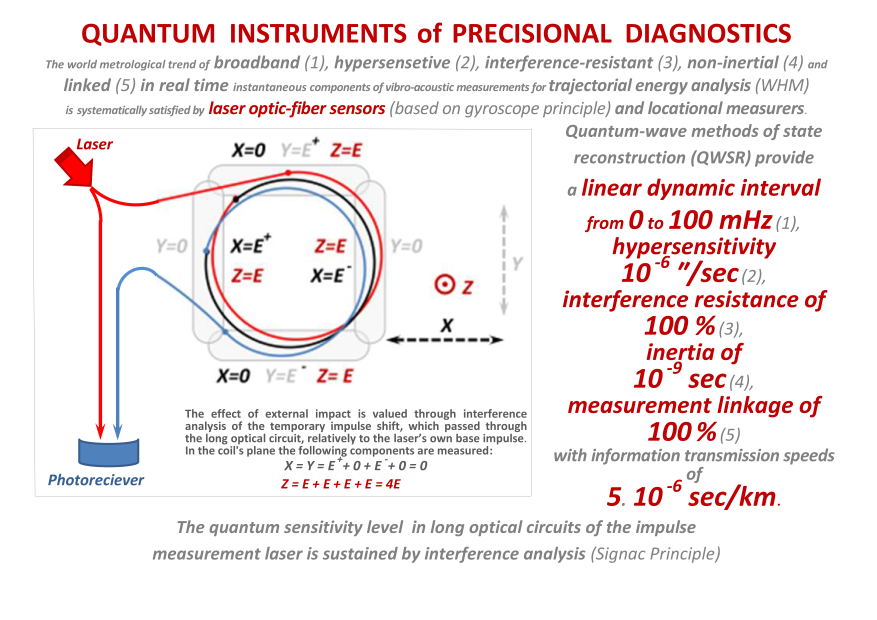 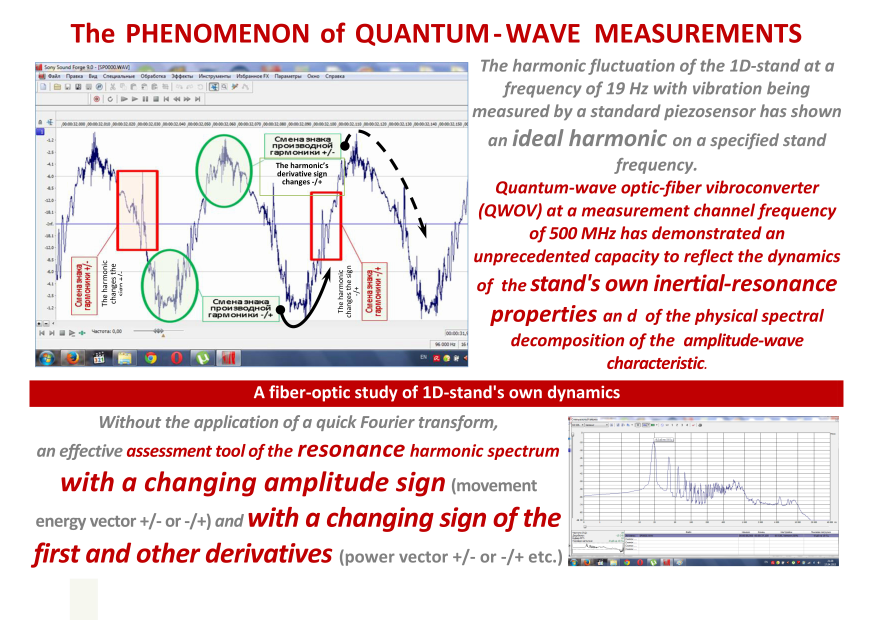 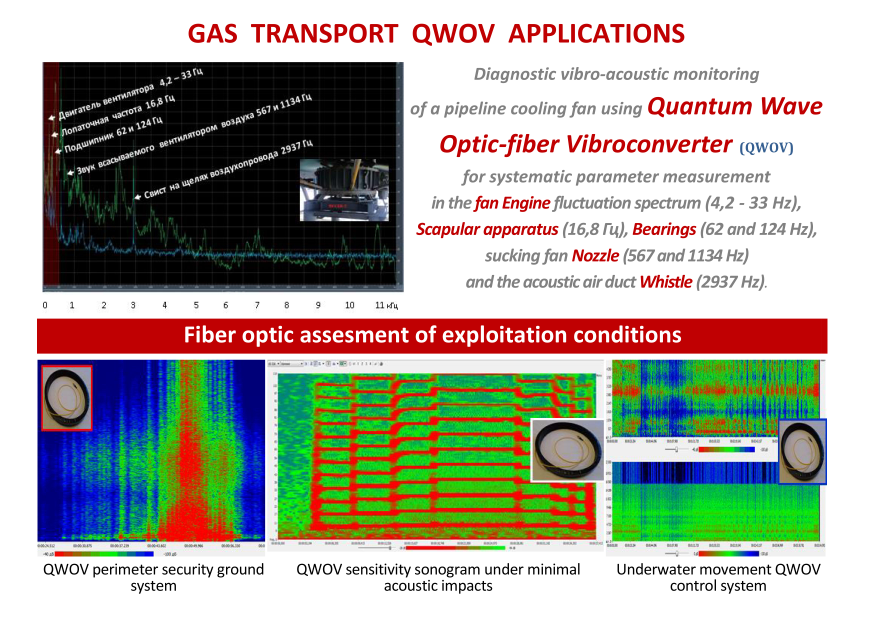 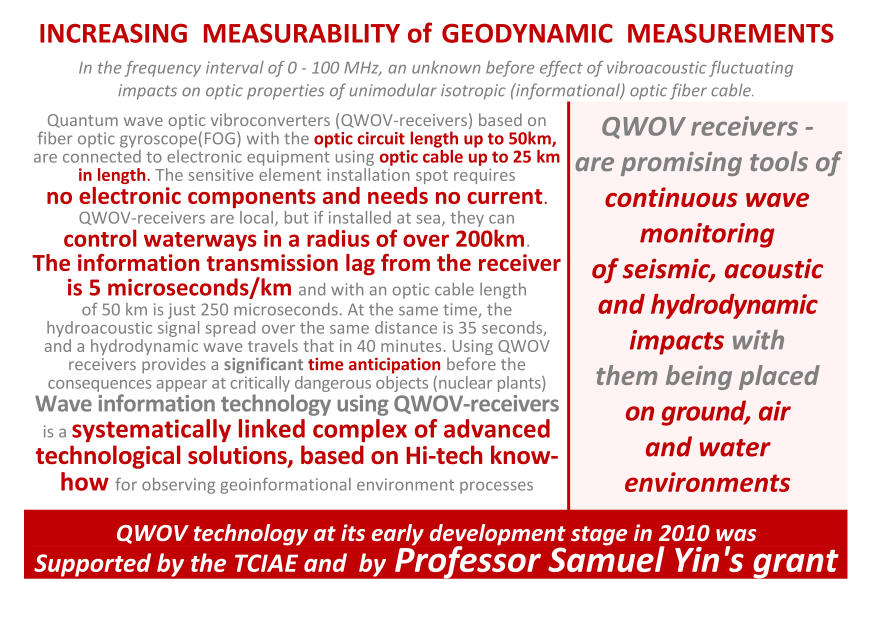 № 2
RA E + T C I A E + N    T    U 
Professor Jung-Jeng Su - Department of Animal Science and Technology
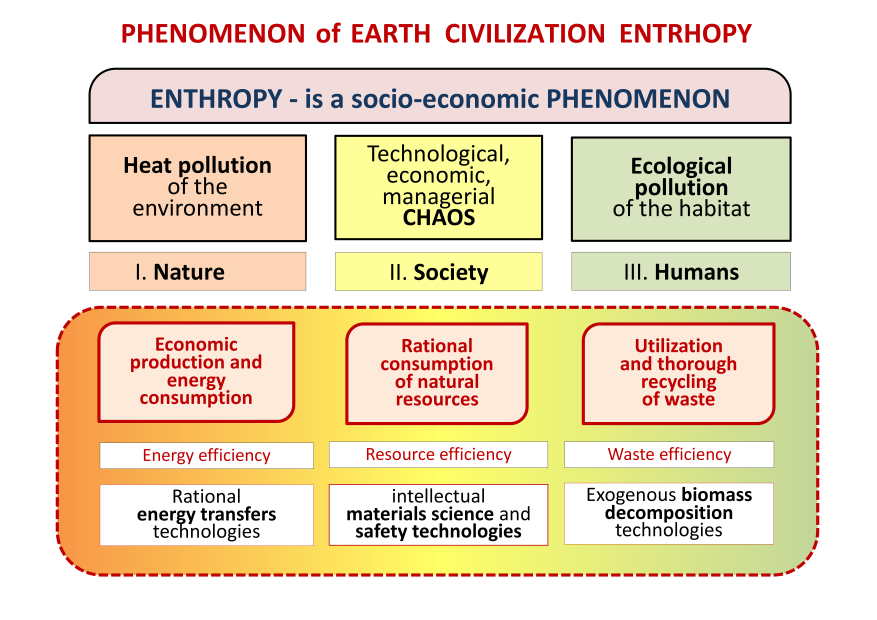 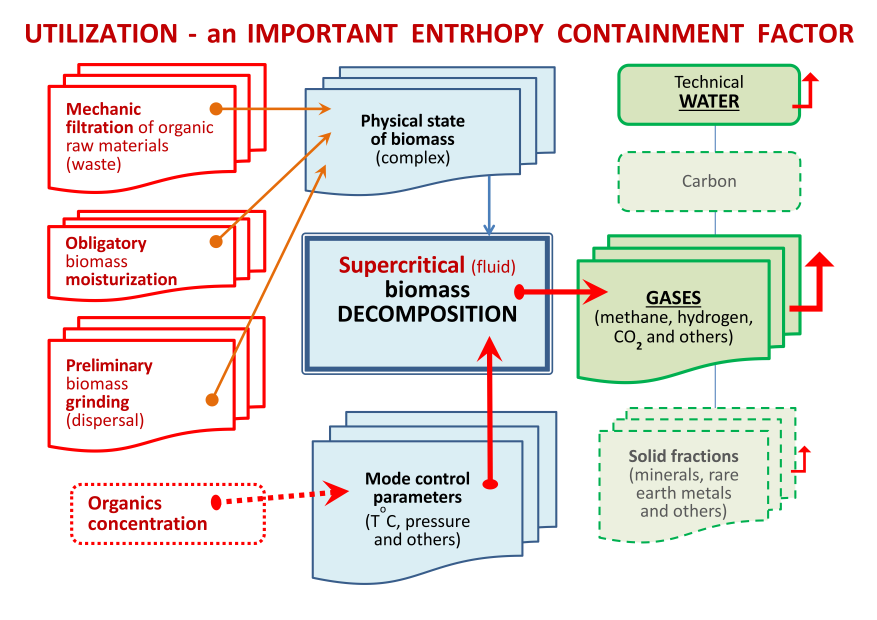 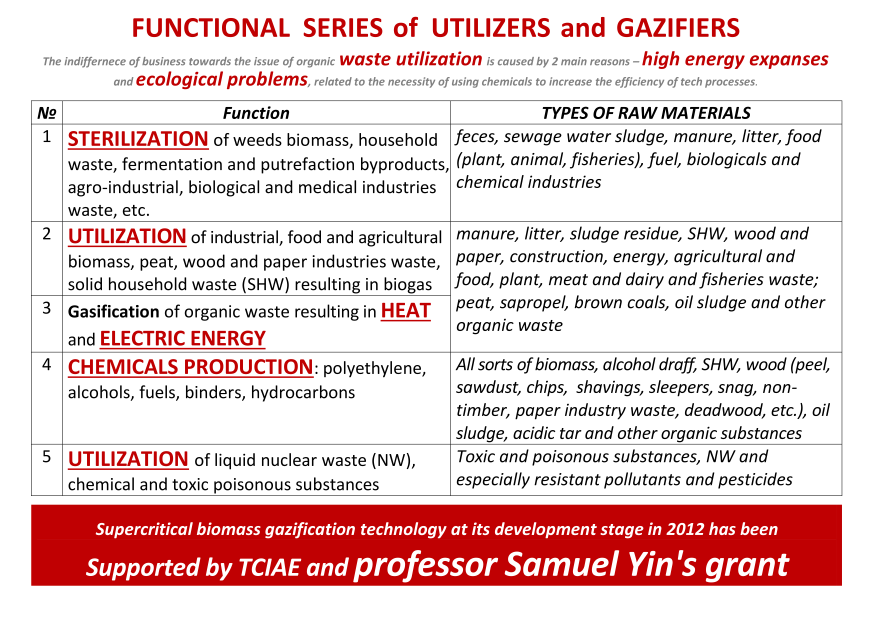 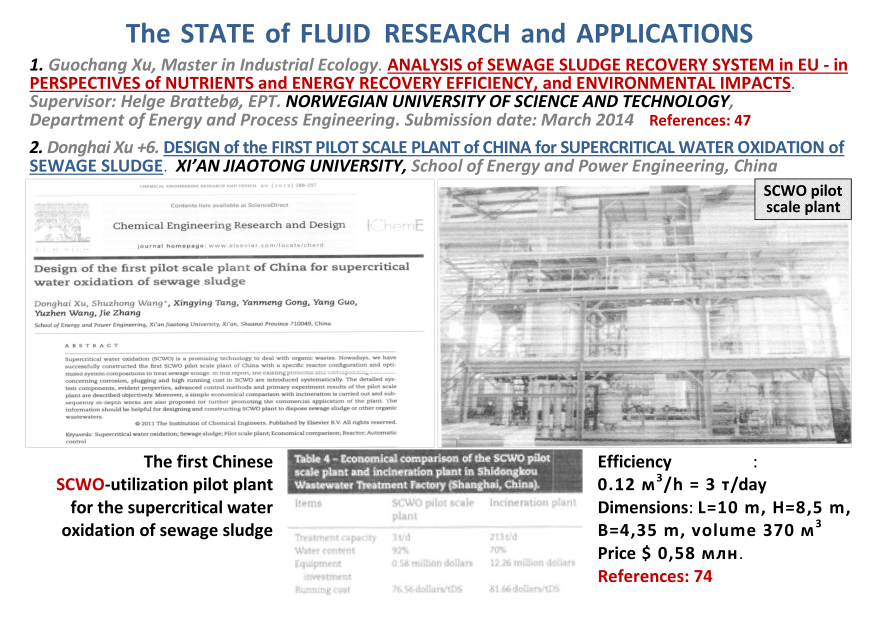 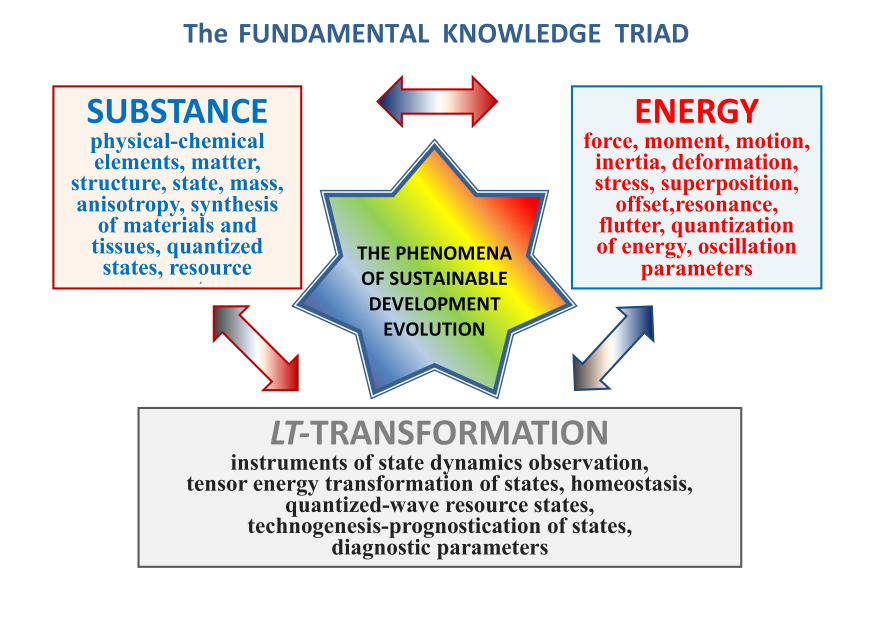 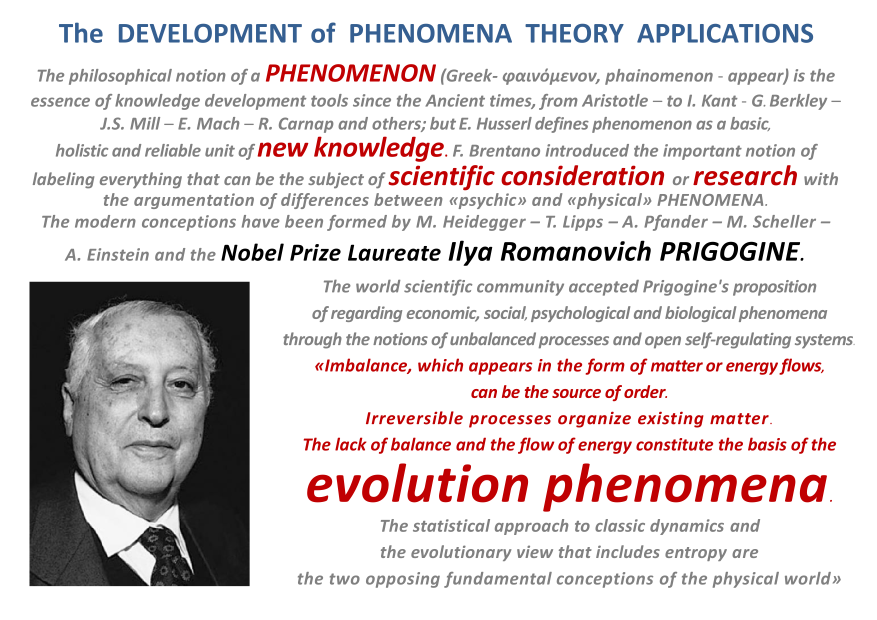 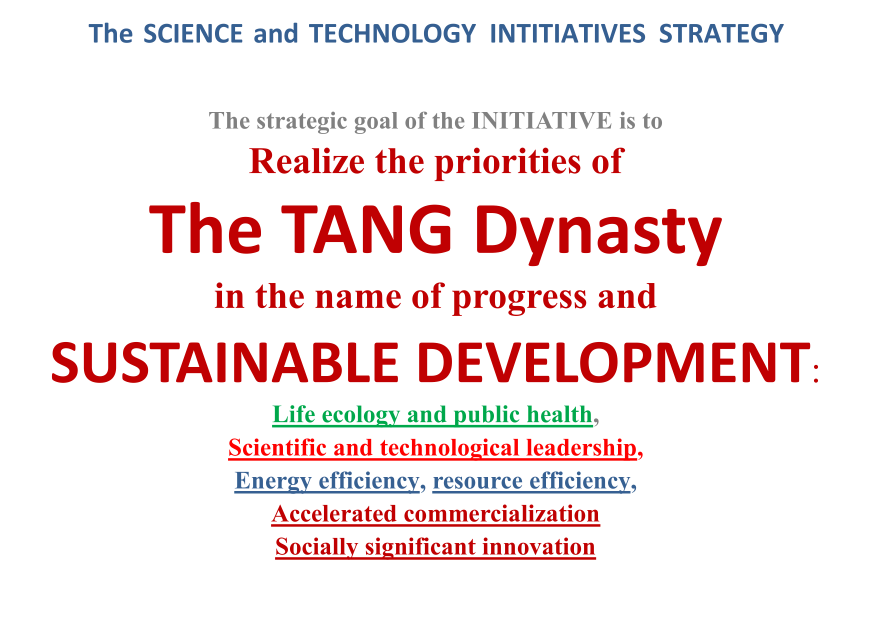 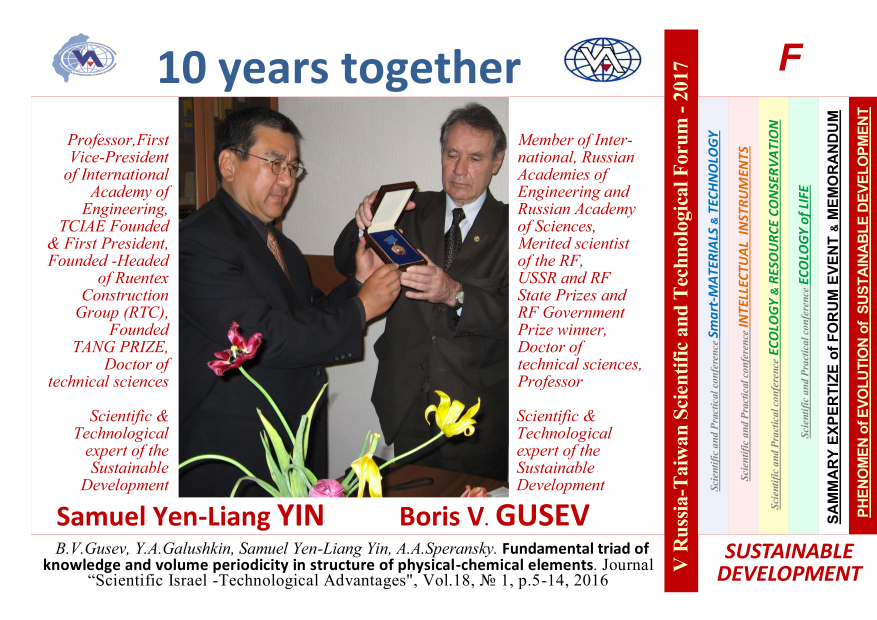 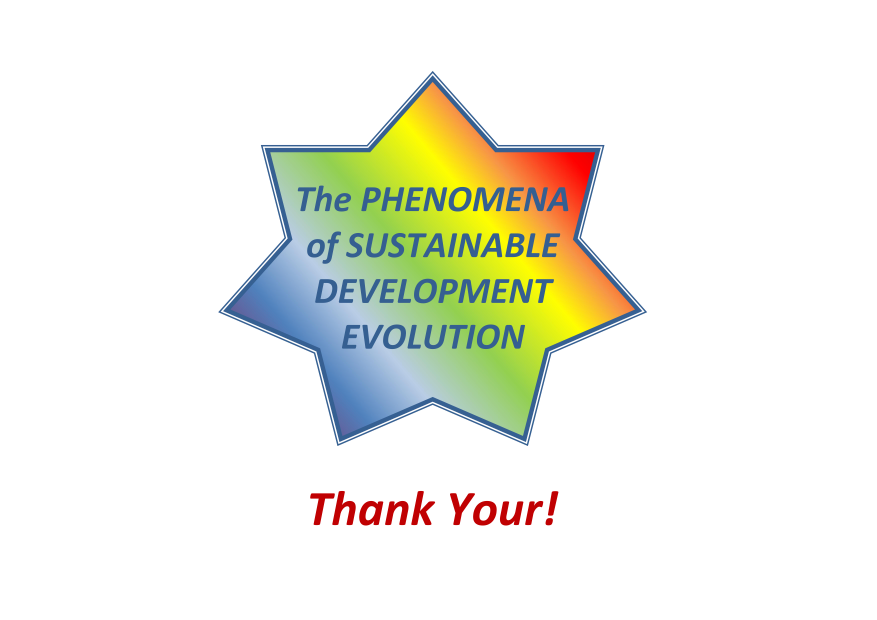 2007
2017